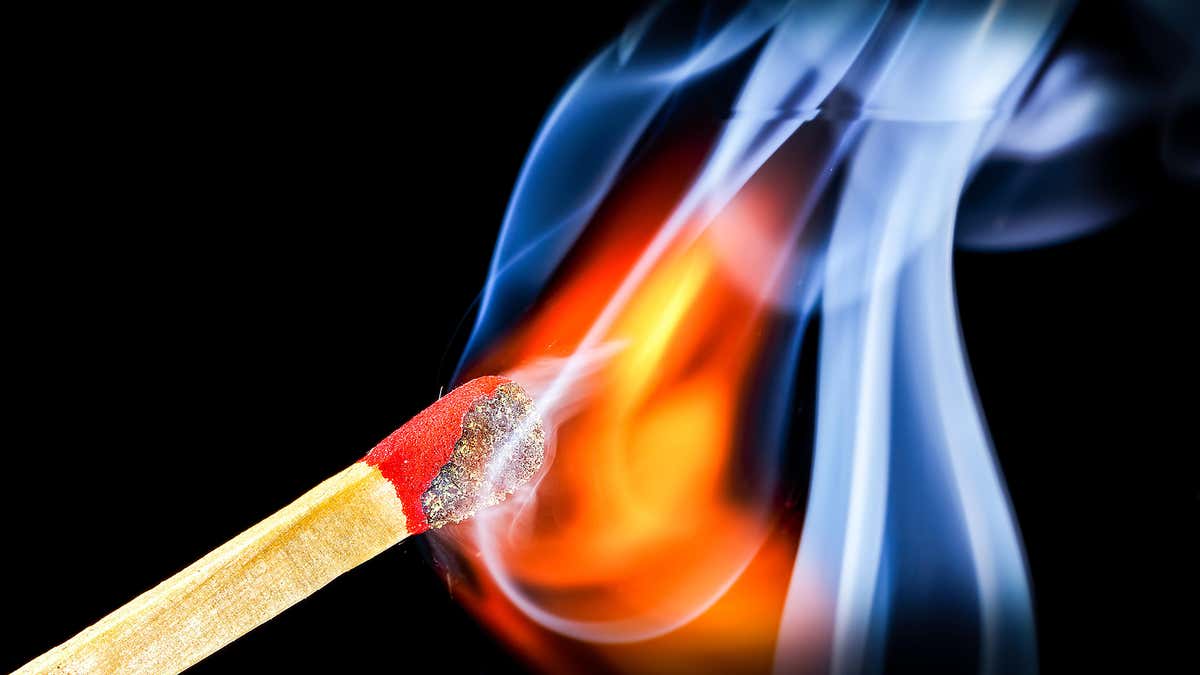 TERMODYNAMIKA
© 2022+ RNDr. Čeněk Kodejška, Ph.D.
1. Základní poznatky molekulové fyziky
Základy kinetické teorie stavby látek
Látka se skládá z částic
Částice se pohybují neustále a neuspořádaně – tepelný pohyb
Částice na sebe působí přitažlivými (větší vzdálenosti) i odpudivými (malé vzdálenosti) silami
Nespojitá (diskrétní) struktura látek
Pohyb částic různou rychlostí – rychlost má statistický charakter
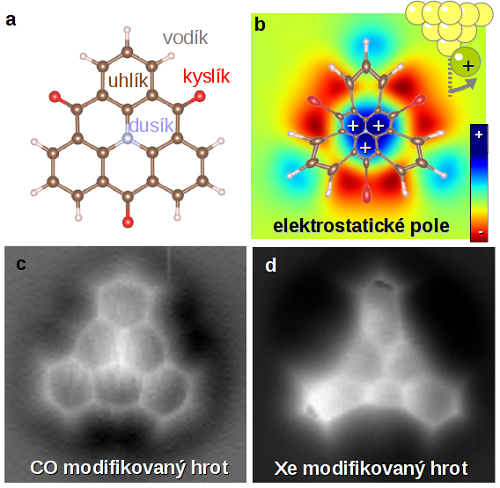 1. Základy kinetické teorie stavby látek
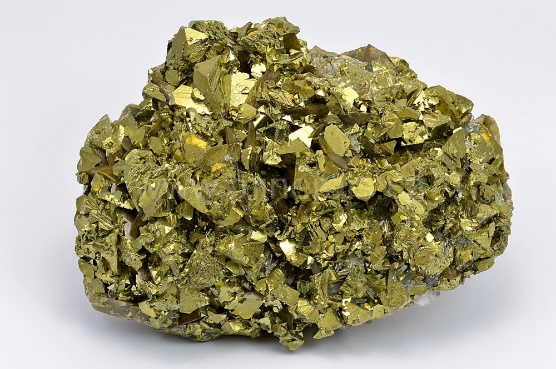 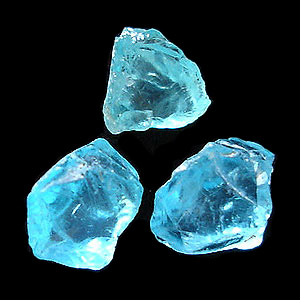 chalkopyrit
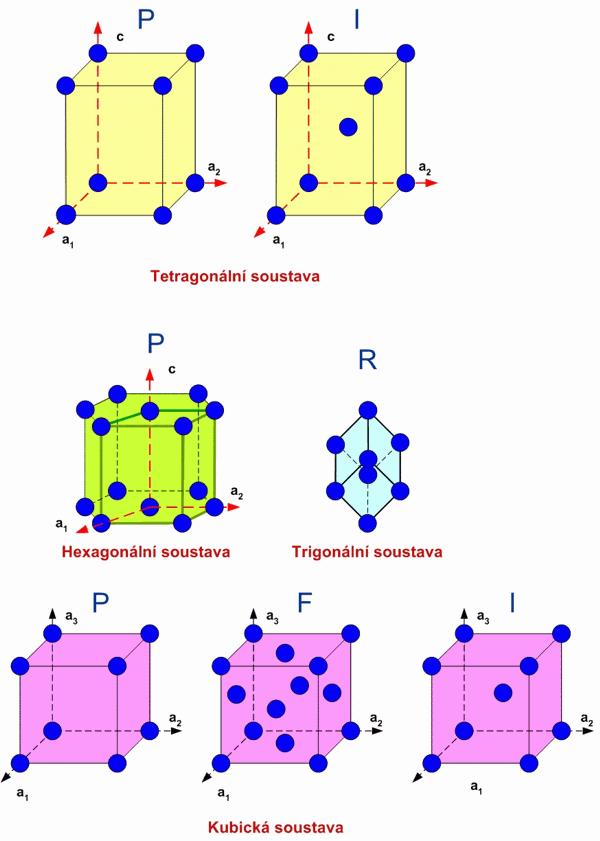 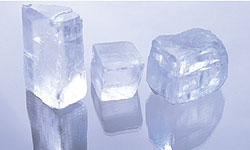 NaCl
Cínovec - kasiterit
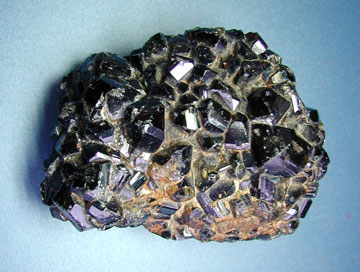 Apatit
1. Základy kinetické teorie stavby látek
Experimentální důkazy

Difuze
Brownův pohyb
Tlak plynu
1. Základy kinetické teorie stavby látek
Difuze – samovolné pronikání částic jedné látky mezi částice druhé látky
Z oblasti vysoké koncentrace pronikají částice do oblasti nízké koncentrace
Probíhá v plynech, kapalinách, pevných látkách (integrované obvody, fotovoltaika, kompost)
Biologie: osmóza, ionty prvků v těle – krevní obraz
Potravinářství: sterilizace potravin cukrem (sirupy) nebo solí (maso)
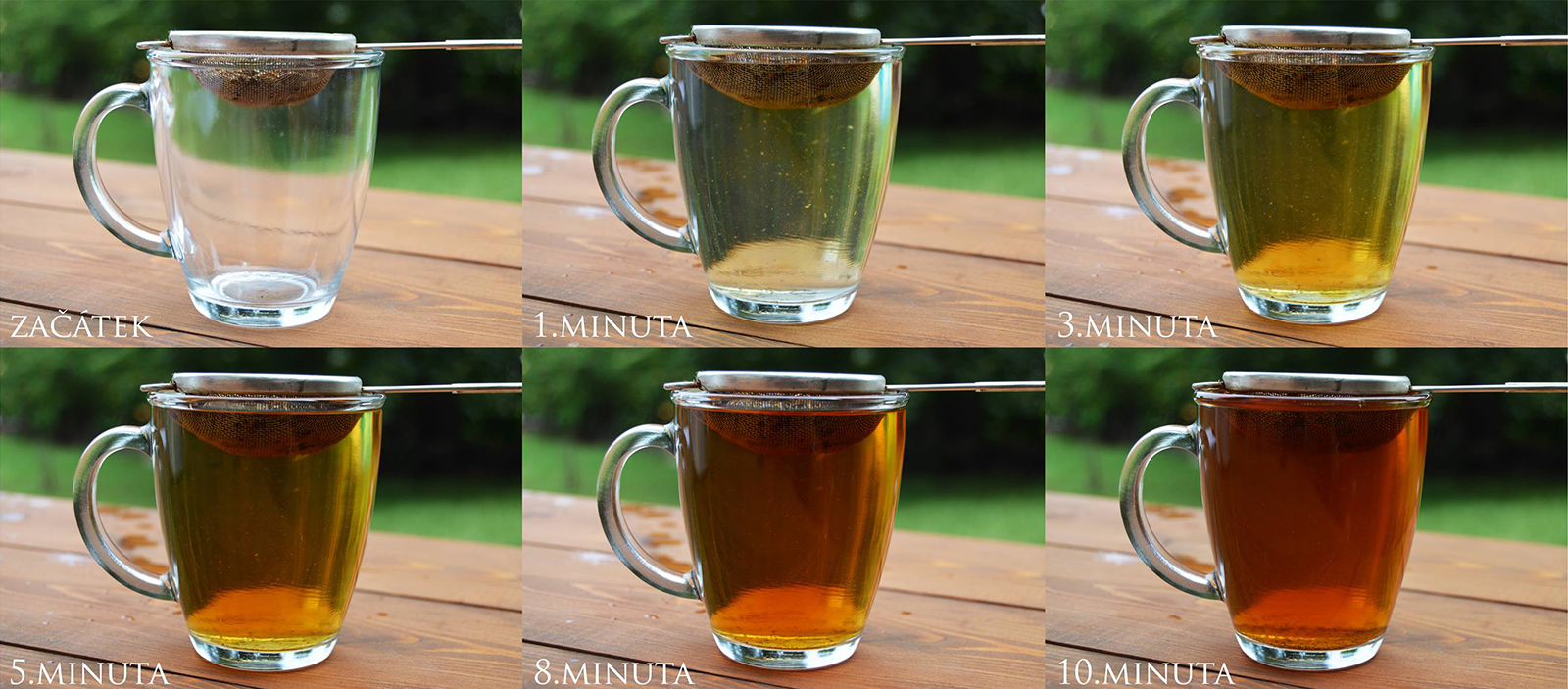 1. Základy kinetické teorie stavby látek
Brownův pohyb – vzniká působením molekul prostředí na makročástici
Robert Brown (1773-1858) – skotský fyzik; 1827 pohyb rozdrcených pylových zrn ve vodě
podstatu vysvětlil až v roce 1905 A. Einstein
1827 – od tohoto roku kalendář začíná pondělím; + A. Volta, L. v. Beethoven
1828 - * Jules Verne, Henrik Ibsen, L.N. Tolstoj
Youtube: https://www.youtube.com/watch?v=6VdMp46ZIL8&ab_channel=AlexanderC
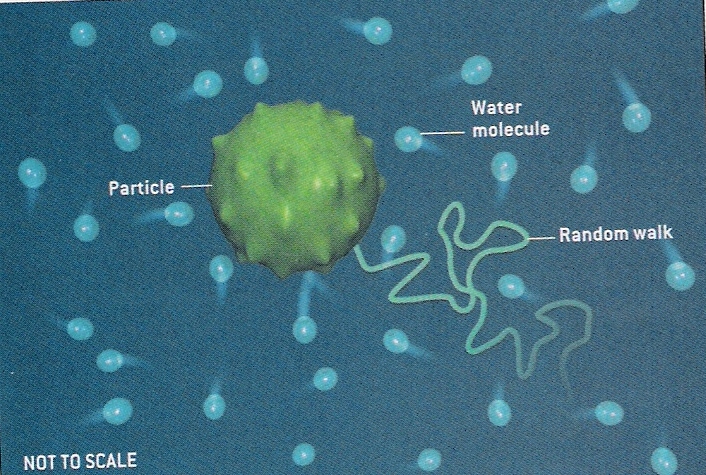 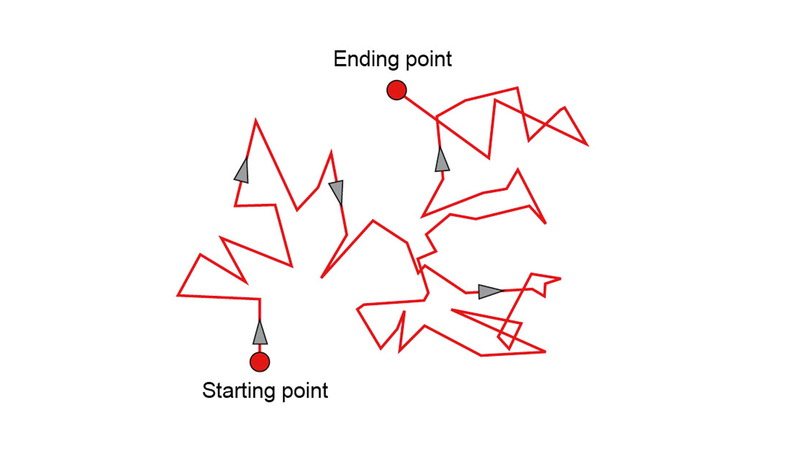 1. Základy kinetické teorie stavby látek
Tlak plynu – vzniká působením molekul plynu na stěny uzavřené nádoby
nafouknutá pneumatika
kompresor
Spreje, deodoranty
Parní turbína
Youtube: https://www.youtube.com/watch?v=t0iHHHI87Tc&ab_channel=PaulaAlmeida
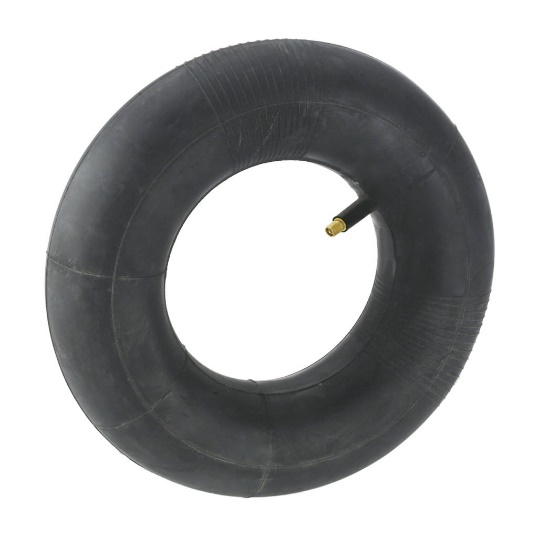 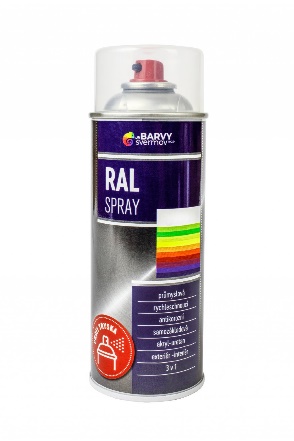 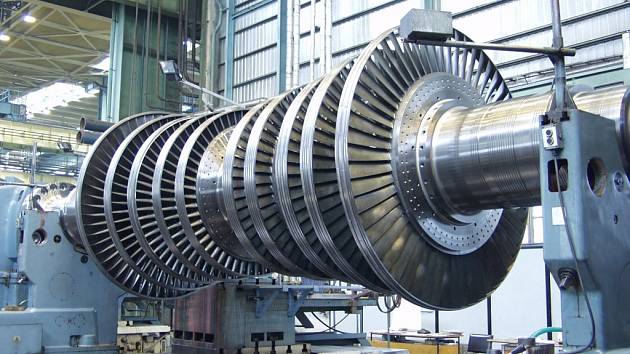 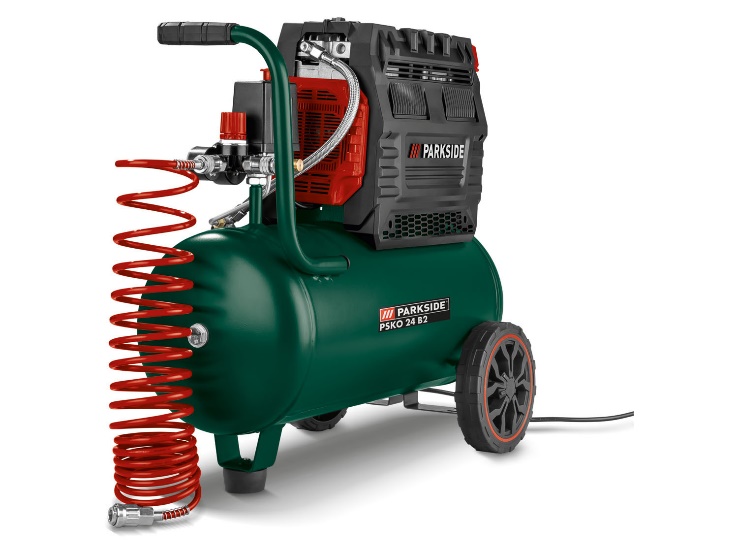 1. Základy kinetické teorie stavby látek
Vzájemné působení částic – přitažlivé a odpudivé síly
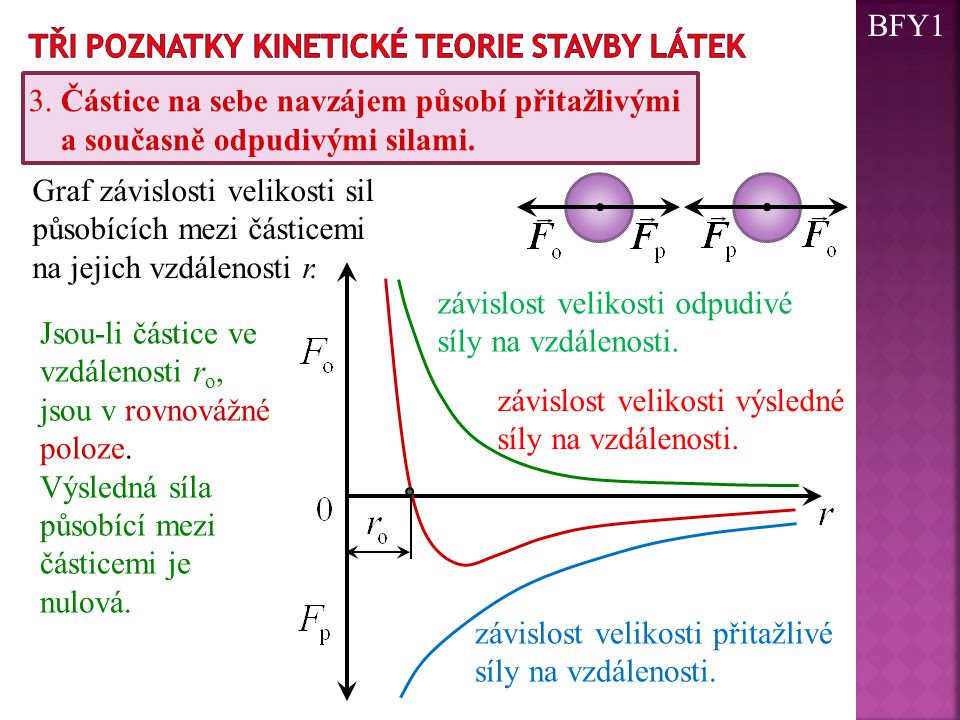 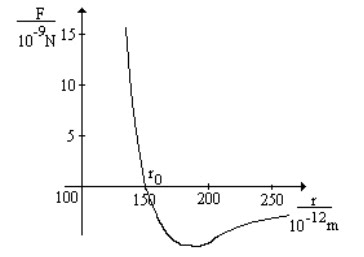 1. Základy kinetické teorie stavby látek
Modely struktur látek různých skupenství
Pevné látky
Částice uspořádané v krystalové mřížce (kromě amorfních látek)
Přitažlivé síly: velké – vlastní objem a tvar
Odpudivé síly: velké – nestlačitelné 
Ep > Ek – částice převážně kmitají kolem rovnovážné polohy v mřížce
Kapalné látky
Molekuly se volně pohybují
Přitažlivé síly: působí pouze na nejbližší částice – tekutost, dělitelnost
Odpudivé síly: velké – nestlačitelné 
Ep ≈ Ek – částice kmitají kolem rovnovážné polohy a současně se pohybují v celém objemu kapaliny
Plynné látky
Volný pohyb částic: Ep < Ek – rychlost řádově 102 m/s
Přitažlivé síly: malé – nemají vlastní objem a tvar, rozpínavost
Odpudivé síly: malé – stlačitelné
1. Základy kinetické teorie stavby látek
Stavové veličiny a rovnovážný stav soustavy
Stavové veličiny
Různá tělesa mají různé fyzikální vlastnosti: m, V, T, ρ
Tlak – p
Objem – V
Termodynamická teplota – T
Při vzájemném kontaktu s okolím dochází ke změně stavových veličin
Počáteční a konečný stav
Izolovaná soustava – nedochází k výměně energie a částic s okolím
Rovnovážný stav a rovnovážný děj
Stav kdy se nemění stavové veličiny p, V, T – jsou konstantní
Za sebou jdoucí sled rovnovážných stavů
Reálný děj – většinou nerovnovážný, rovnovážný probíhá-li pomalu
utajený var
1. Základy kinetické teorie stavby látek
Teplota a její měření
Teplotní stupnice
Teplota – fyzikální veličina charakterizující velikost vnitřní energie tělesa
Celsiova – rovnovážný stav vody a ledu: 0°C, voda-sytá pára: 100 °C
Fahrenheitova – 0°F: chlorid amonný, voda, led; 98°F: teplota člověka
Teplotní stupnice závisí na použité teploměrné látce (voda, líh, Hg)
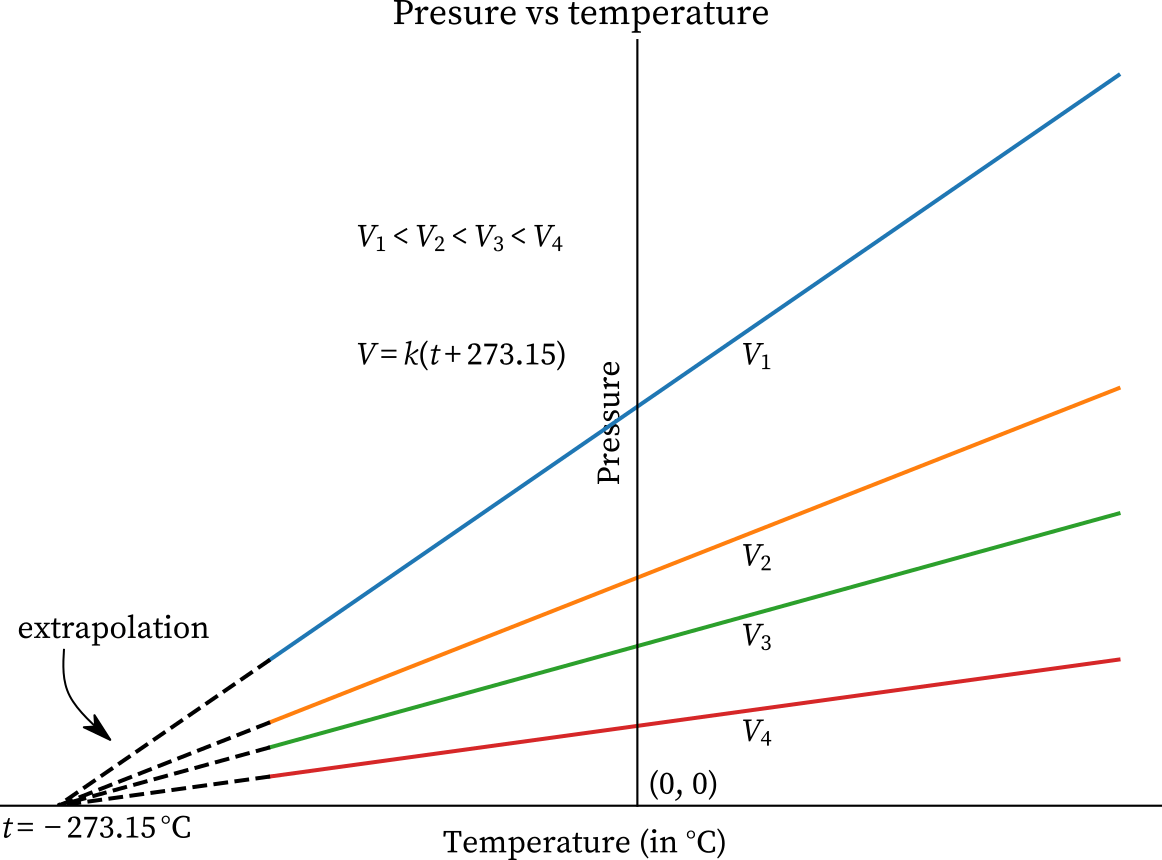 Termodynamická teplota
1. Základy kinetické teorie stavby látek
Teplota a její měření
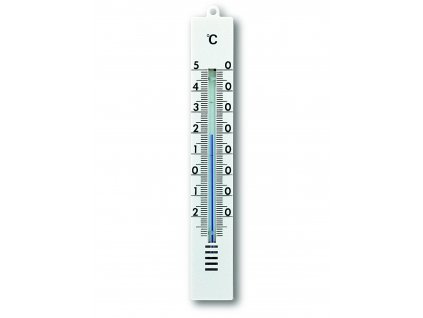 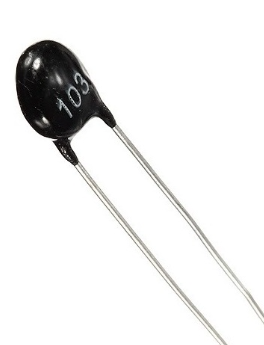 Druhy teploměrů
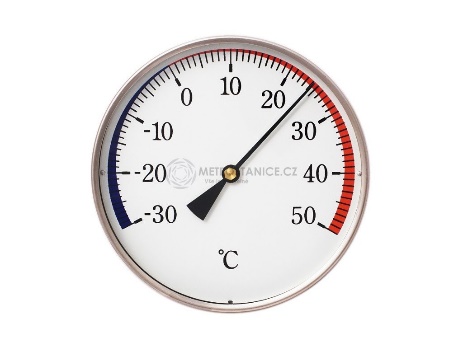 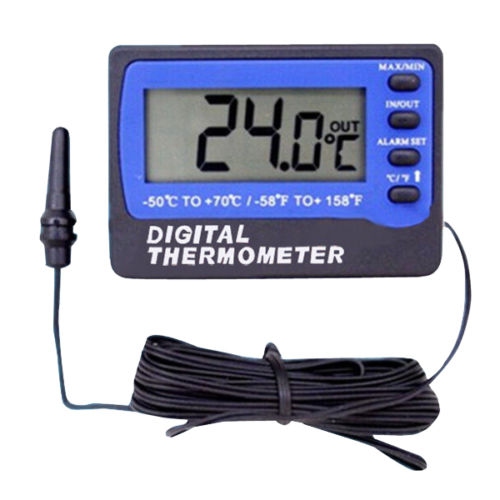 kapalinové (Hg, líh)
bimetalové
digitální – termistorové 
bezkontaktní – IČ čidlo
termograf – zapisuje teplotu na papír
pyrometr – měření vysokých teplot řádově 103 °C
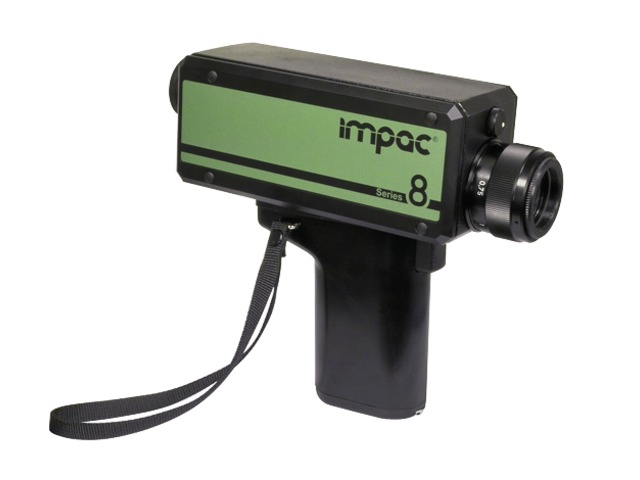 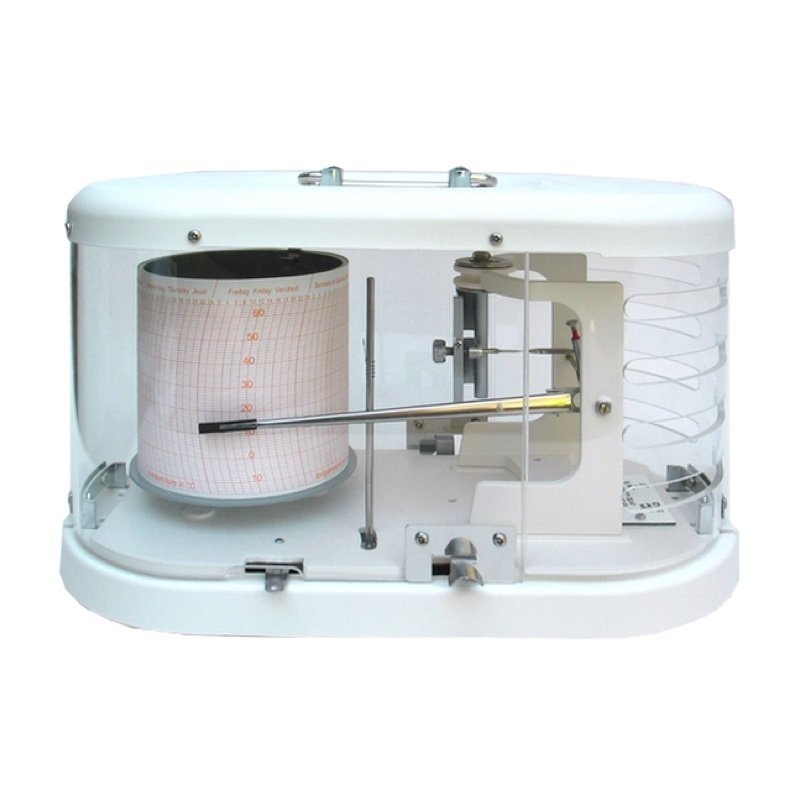 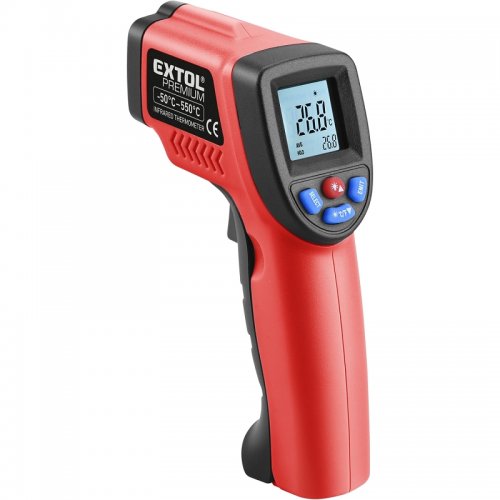 1. Základy kinetické teorie stavby látek
Molární veličiny
Atomové konstanty
Relativní atomová a molekulová hmotnost
Látkové množství a molární hmotnost
1. Základy kinetické teorie stavby látek
Ukázkový příklad
Výpočet hmotnosti molekuly kyslíku a molární hmotnosti
Ar (O2) = 16
Kyslík tvoří dvouatomové molekuly: Mr (O2) = 32
nebo 2. způsob
Výpočet rychlosti molekuly kyslíku při teplotě 0 °C
2. Vnitřní energie, práce, teplo
Vnitřní energie tělesa a její změny
Vnitřní energie tělesa
Vnitřní energie tělesa – U 		[U] = J (joule)
Je dána součtem celkové Ek a Ep atomů a molekul v látce
Při výpočtech neuvažujeme konkrétní velikost této energie, ale změnu vnitřní energie ∆U
Př. Jak se změní vnitřní energie tělesa o hmotnosti 2 kg při dopadu na zem z výšky 100 m?
Vnitřní energie tělesa se zvýší o 2 kJ.
2. Vnitřní energie, práce, teplo
Vnitřní energie tělesa a její změny
Změna vnitřní energie
konáním práce (tření při posouvání skříně)
tepelnou výměnou (ohřev vody na čaj)
zářením (Slunce)
Změna vnitřní energie konáním práce
třecí síly při posouvání tělesa, brždění auta, obrábění kovů, ložiska, mletí
deformace tělesa (ohybem, kroucením – ohýbáním drátu ho lze rozdělit)
stlačení nebo rozpínání plynu (motory aut, kompresor, deodorant ve spreji)
Př. Těleso o hmotnosti 1 kg klouže po nakloněné rovině délky 2,1 m, která svírá s vodorovnou rovinou úhel 30°. Velikost rychlosti na konci nakloněné roviny je 4,1 m/s. Určete přírůstek vnitřní energie tělesa vzniklý třením.
Vnitřní energie tělesa se zvýší o 2 J.
2. Vnitřní energie, práce, teplo
Tepelná výměna. Teplo. Měrná tepelná kapacita.
Tepelná výměna
děj, při kterém částice teplejšího tělesa předávají srážkami svoji energii částicím studenějšího tělesa
Lžíce ponořená do horké polívky
Ohřívání vody na vařiči
Chlazení potravin v ledničce
Tavení kovů v pecích
Teplo
2. Vnitřní energie, práce, teplo
Měrná tepelná kapacita
materiálová konstanta charakterizující schopnost tělesa přijímat nebo odevzdávat teplo
Číselně je rovna teplu, které přijme těleso o hmotnosti 1 kg při zvýšení teploty o 1 K (1°C)
Závisí na teplotě, takže je to konstanta jen pro určitý malý teplotní interval
Tabulkové hodnoty
2. Vnitřní energie, práce, teplo
Měrná tepelná kapacita
Měrná tepelná kapacita kovů
Měrná tepelná kapacita vody
Relativně malá
Rychle se zahřejí (řezání dřeva, tavení kovů), rychle zchladnou
Vysoká hodnota – pomalu se ohřeje, ale pomalu i chladne
Boilery – Akumulace energie do ohřevu vody (FVE, TČ)
Radiátory – teplonosné médium v domácnostech
Mírné změny klimatu v přímořských oblastech – stabilní počasí
Maxima a minima
2. Vnitřní energie, práce, teplo
Kalorimetrická rovnice
popisuje zákon zachování energie při tepelné výměně
Tepelná výměna mezi tělesy probíhá tak dlouho, až se teploty vyrovnají
Kalorimetrická rovnice bez kalorimetru a s kalorimetrem
2. Vnitřní energie, práce, teplo
Kalorimetrická rovnice
Př. Do vody o hmotnosti 6,7 g ponoříme teploměr o tepelné kapacitě 2,0 J/K. Před ponořením do vody ukazoval teplotu 17,8 °C, po dosažení rovnováhy teplotu 32,4 °C. Jaká byla teplota vody před měřením?
Pozn. Indexem 1 značíme horkou vodu před ponořením teploměru, indexem 2 značíme teploměr, který přijal teplo od vody. Tepelná výměna tedy proběhla mezi horkou vodou a teploměrem.
2. Vnitřní energie, práce, teplo
První termodynamický zákon
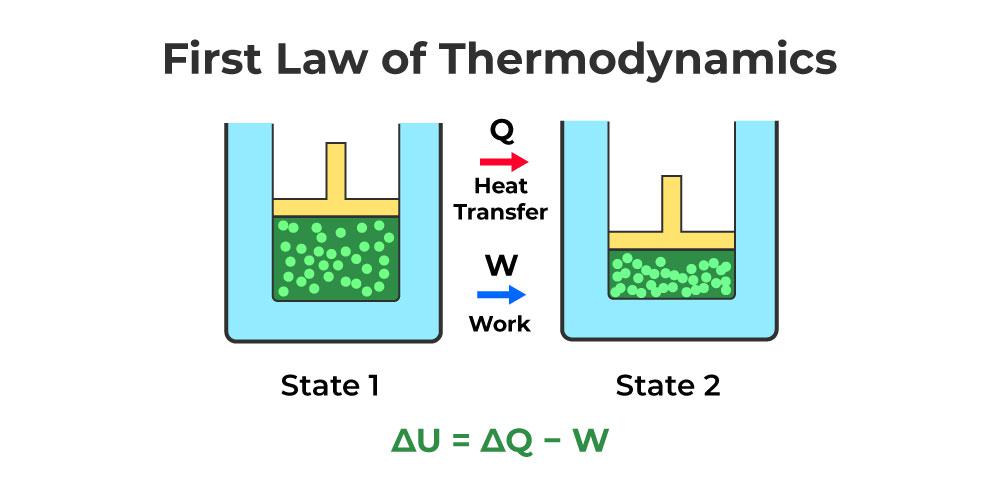 2. Vnitřní energie, práce, teplo
První termodynamický zákon
1. TMDZ z pohledu vnějších těles
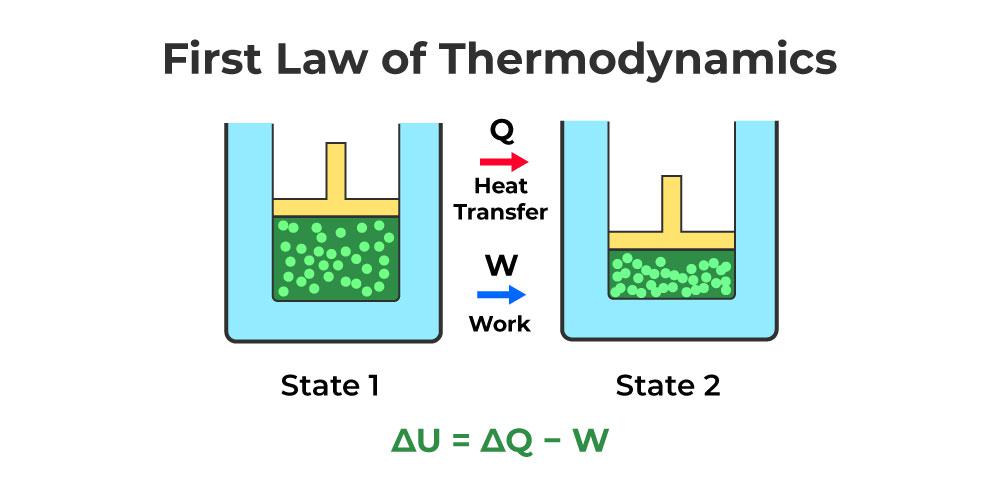 Teplo Q dodané plynu se přemění na přírůstek vnitřní energie plynu ΔU a práci W, kterou plyn vykoná.
2. Vnitřní energie, práce, teplo
První termodynamický zákon
Zvláštní případy
Adiabatický děj – izolovaná soustava, Q = 0
Veškerá práce, kterou plyn koná, jde na úkor jeho vnitřní energie.
Veškerá práce vykonaná vnější silou se přemění na přírůstek vnitřní energie plynu.
Izochorický děj –  ΔV = 0, W = 0
Práce se nekoná, veškeré dodané teplo se přemění na přírůstek vnitřní energie plynu.
Izotermický děj –  ΔT = 0, ΔU = 0
Veškeré dodané teplo se přemění na práci, kterou vykoná plyn.
2. Vnitřní energie, práce, teplo
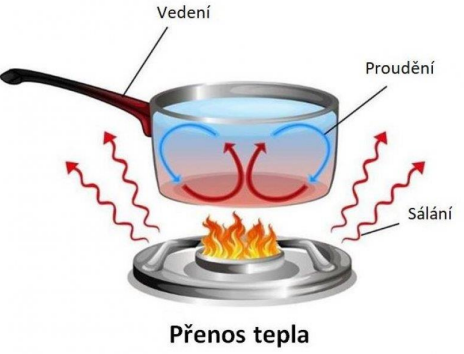 Přenos vnitřní energie
Tepelnou výměnou – vedením
Ohřívání tyče na jednom konci
Rukojetě hrnců a pánví
Dobré vodiče tepla: kovy
Špatné vodiče tepla: sklo, porcelán, dřevo, plast
Nejlepší izolace: vakuum – okna, termosky
Dobrá izolace – pórovité materiály obsahující vzduch: cihly, vata, srst, skelná vlákna
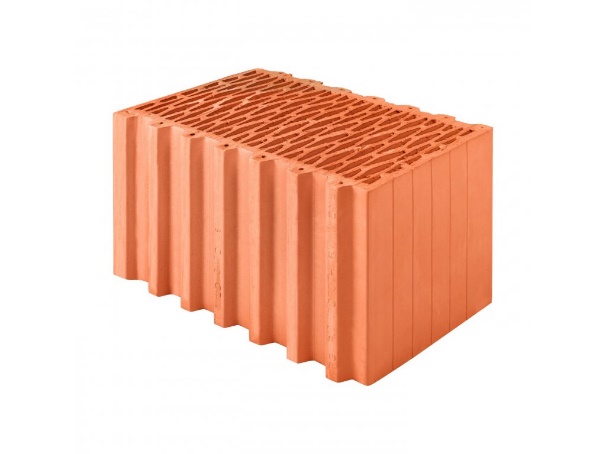 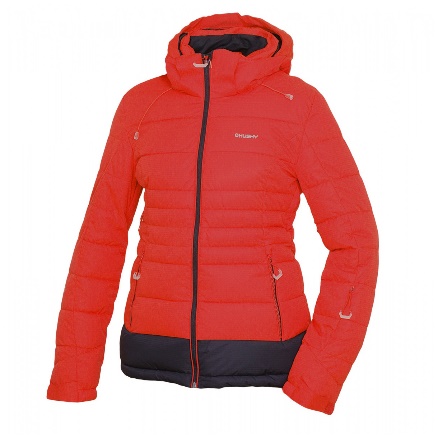 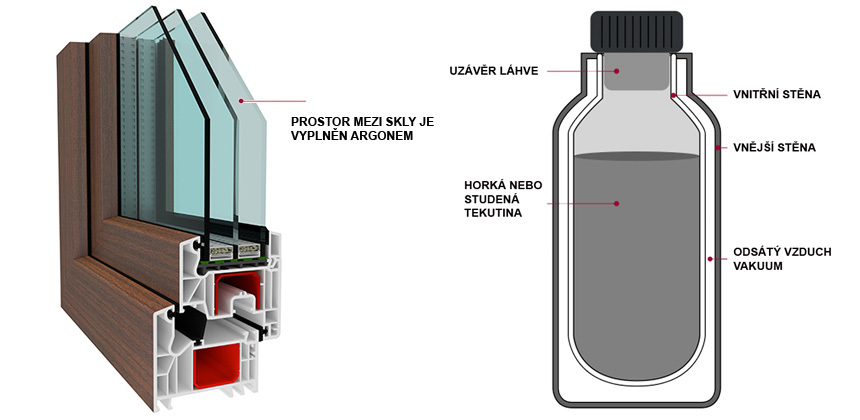 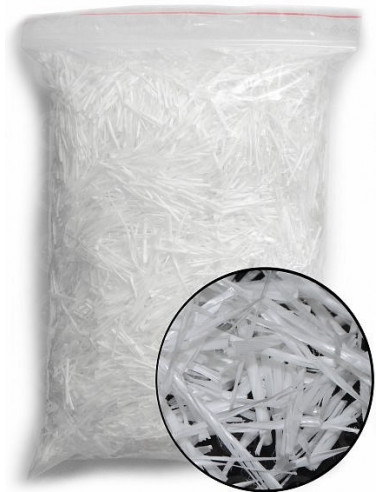 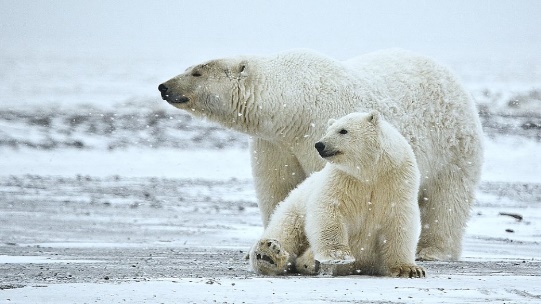 2. Vnitřní energie, práce, teplo
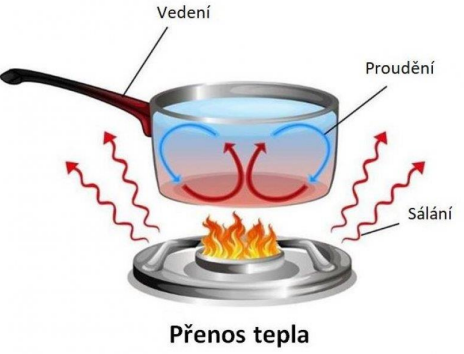 Přenos vnitřní energie
Tepelnou výměnou – prouděním (konvekcí) 
Probíhá pouze v kapalinách a plynech
Př.: cirkulace ohřáté vody v topení, v hrnci, apod.
Teplá voda má menší hustotu, stopá samovolně topením vzhůru, předává teplo radiátorům, ochlazená klesá zpět ke zdroji tepla – samotíž
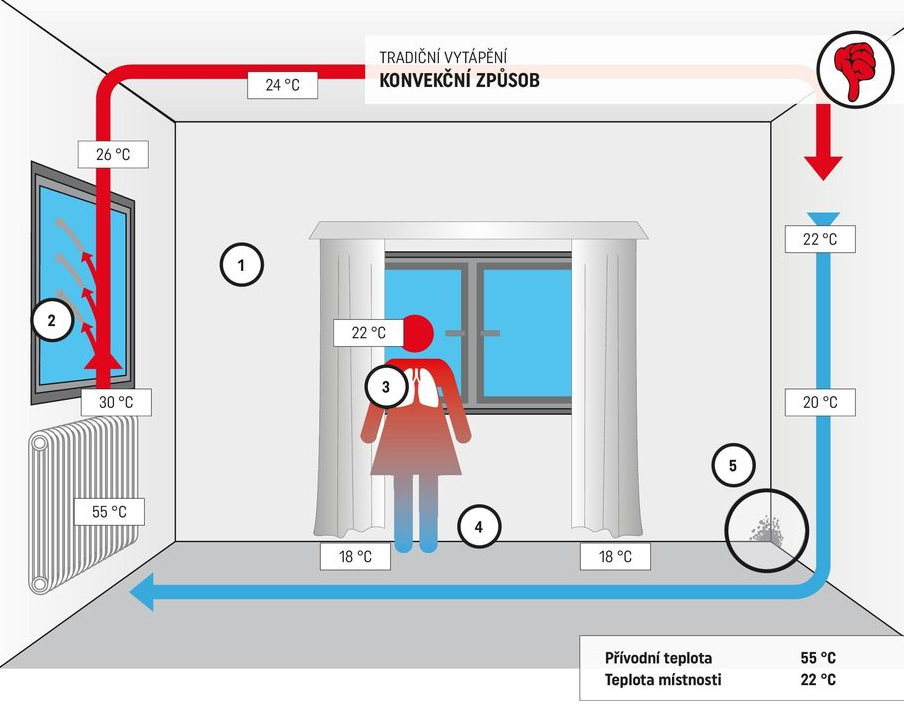 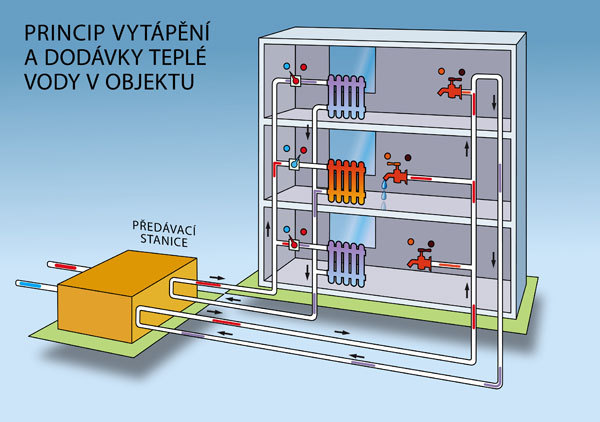 2. Vnitřní energie, práce, teplo
Přenos vnitřní energie
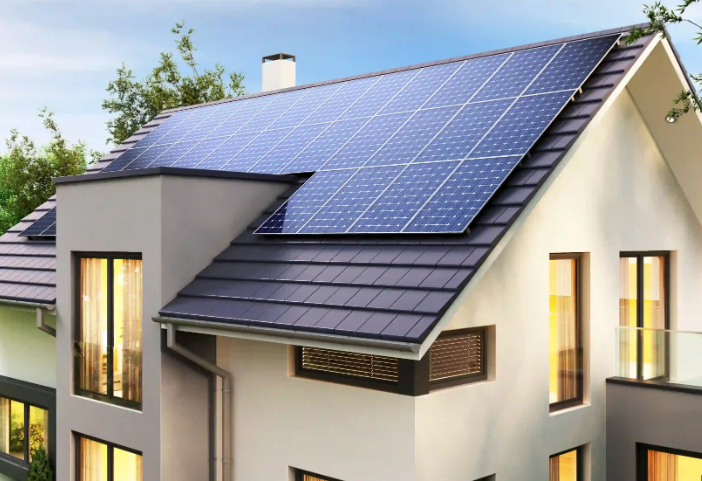 Tepelnou výměnou – zářením
Solární vodní kolektory – ohřev vody pro RD
Horské slunce, solárko (nevytváří vitamín D)
Sluneční záření – solární konstanta: 1361 W/m2 FVE panely, elektromobily (Sono Motors)
IČ panely – moderní zdroje topení v místnosti
Mikrovlnná trouba
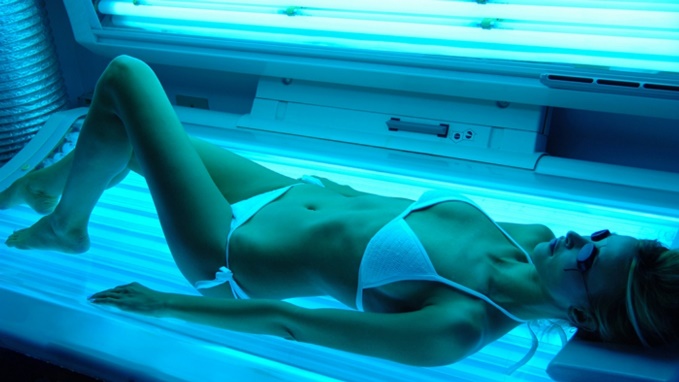 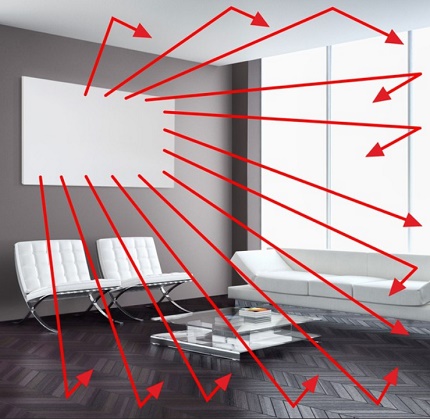 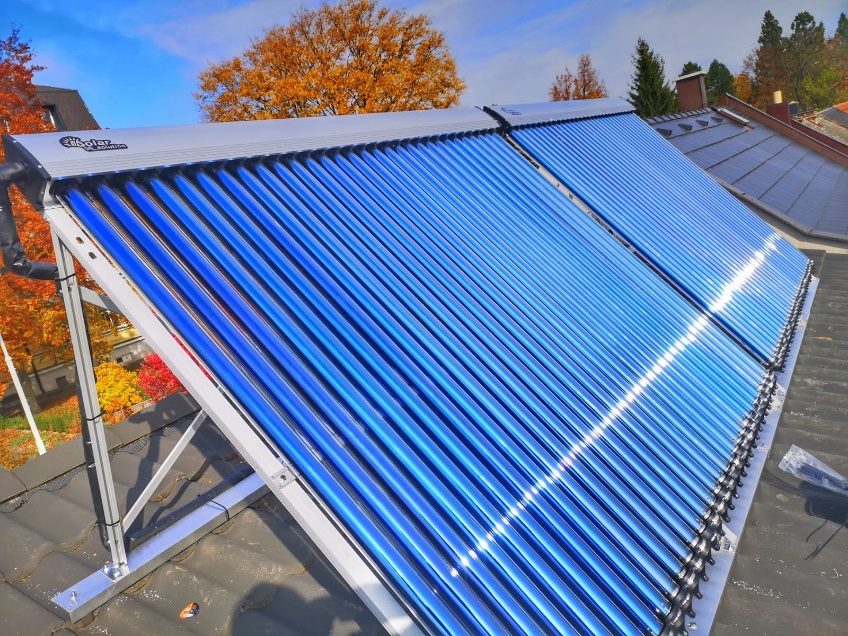 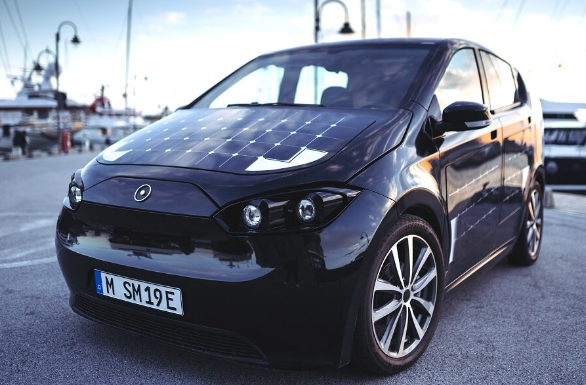 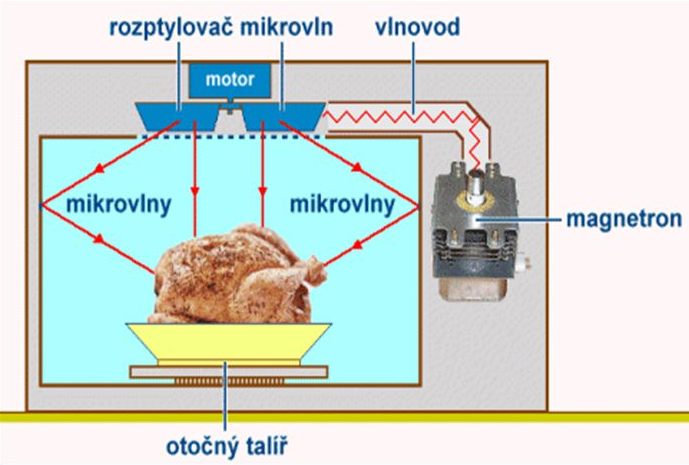